Elementi Costruttivi_2024-25
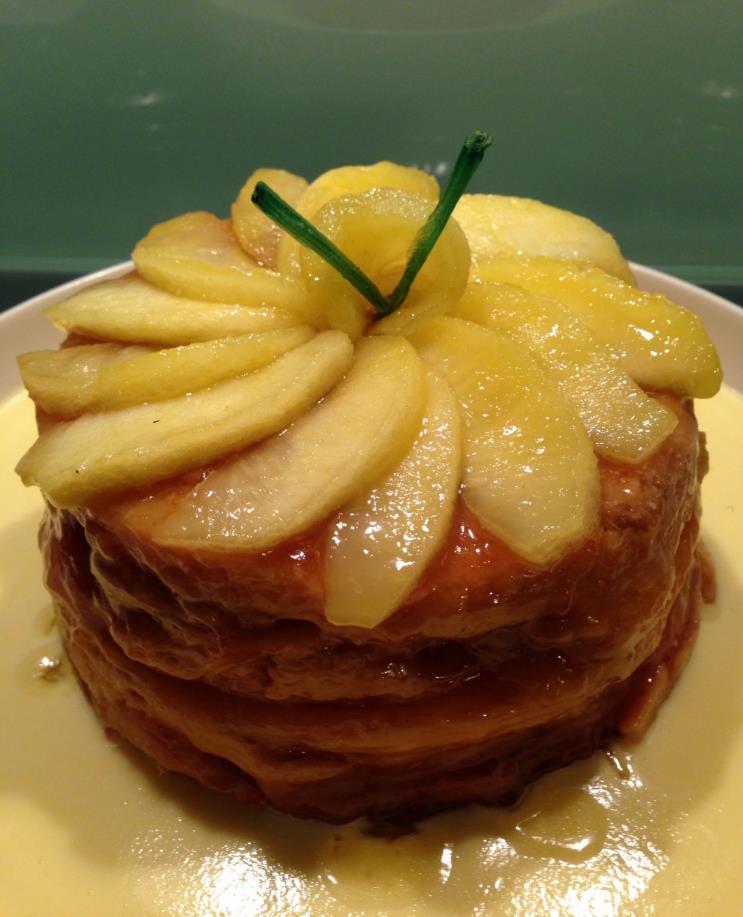 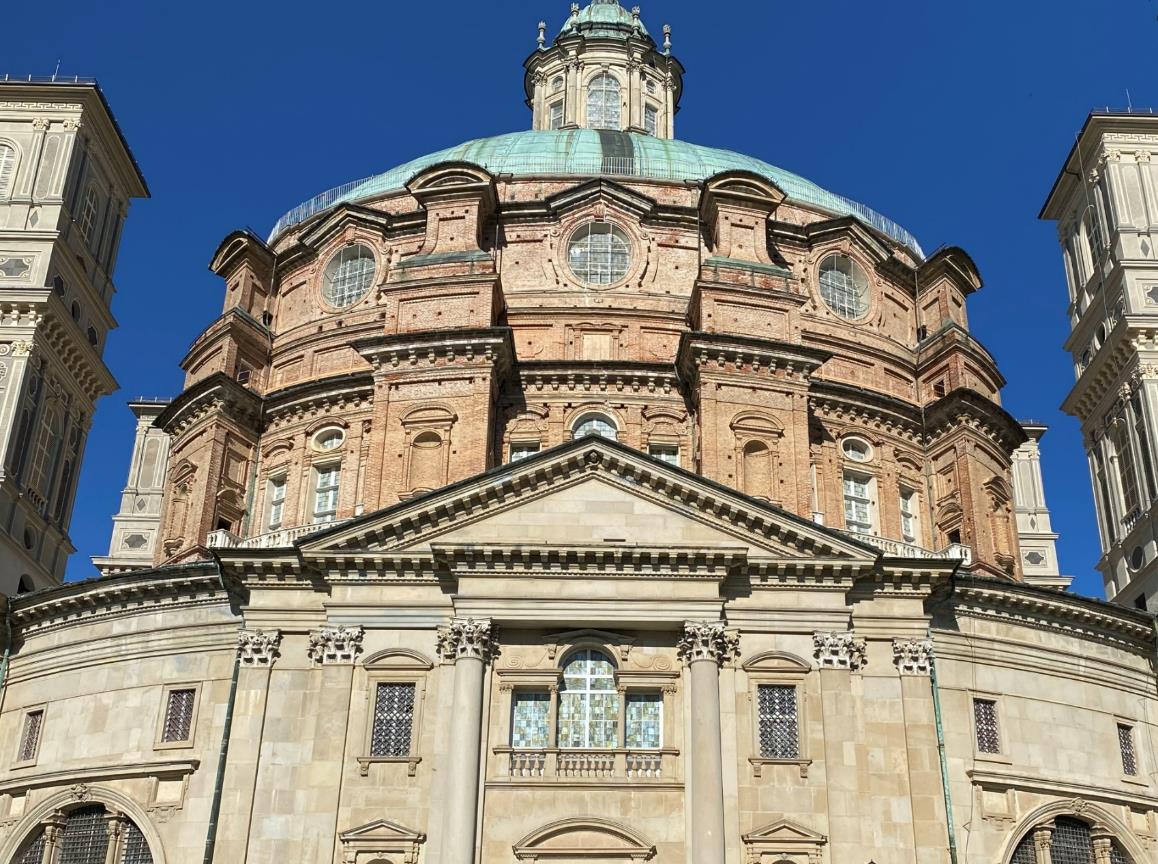 [Speaker Notes: Ascanio Vitozzi, 5 luglio 1596; Francesco Gallo, 1701 (mt 36 x 25 h 74)]
Elementi Costruttivi_2024-25
Nozioni di base: conoscenze minime per affrontare la progettazione per la costruzione

Concetti chiave: elementi fondamentali per capire come funzionano le costruzioni


Problematiche progettuali: temi più rilevanti che investono la progettazione di un organismo edilizio per la sua realizzazione
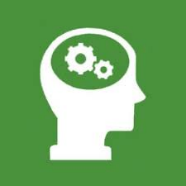 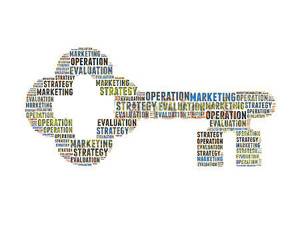 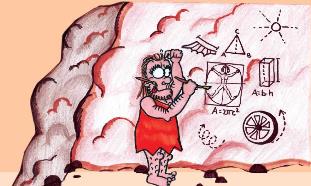 Elementi Costruttivi_2024-25
S
Insieme: collezione di entità
Insieme strutturato: collezione di entità che hanno relazioni tra di loro
Sistema: insieme strutturato caratterizzato da proprietà specifiche che lo identificano e contraddistinguo come unità a se
ORGANISMO EDILIZIO = SISTEMA
insieme strutturato di elementi 
che si relazionano in modo complesso 
con lo scopo di soddisfare le esigenze dell’utenza

Insieme di elementi spaziali e di elementi tecnici, interni ed esterni,  pertinenti all’edificio, caratterizzati dalle loro funzioni e dalle loro relazioni reciproche (UNI 10838)
Elementi Costruttivi_2024-25
S
ORGANISMO EDILIZIO
SISTEMA AMBIENTALE
Insieme strutturato di unità ambientali
SISTEMA TECNOLOGICO
Insieme strutturato di unità tecnologiche
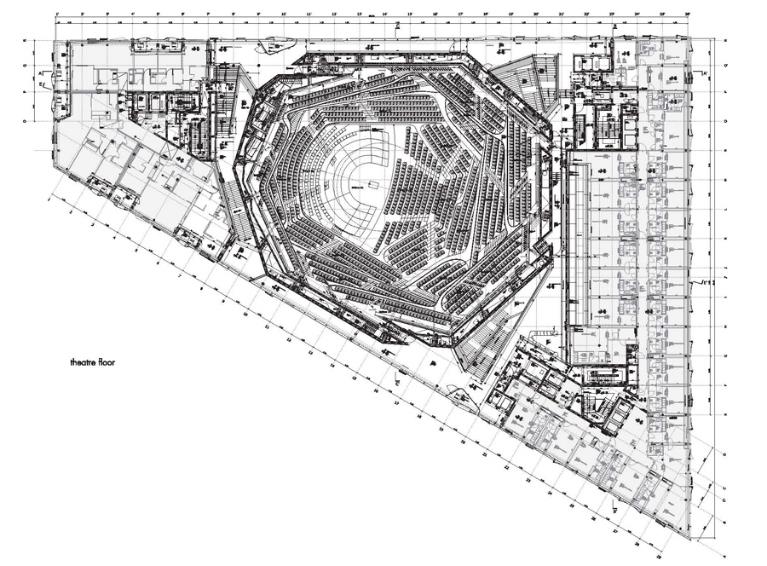 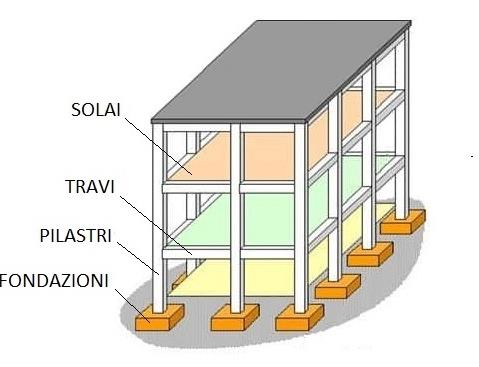 UNITA’ AMBIENTALE
UNITA’ TECNOLOGICA
Elementi Costruttivi_2024-25
S
SOSTENIBILITA’
EDIFICIO PARTE INTEGRANTE DELL’ECOSFERA
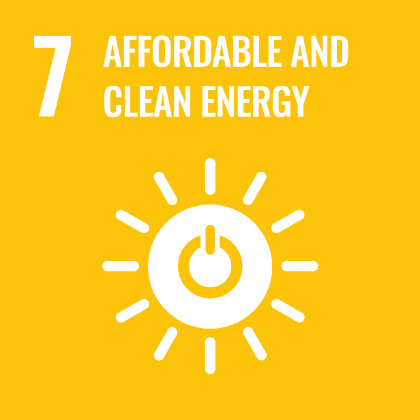 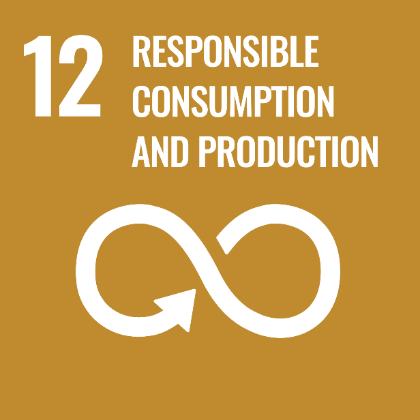 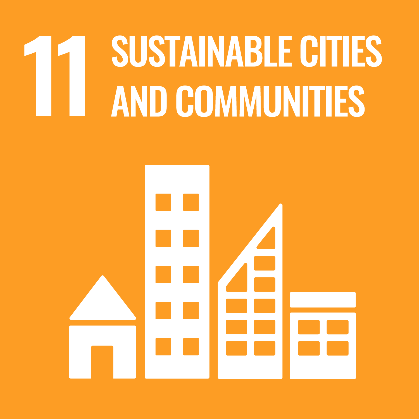 Fasi di costruzione, uso e dismissione non devono apportare danni all’ambiente o essere pericolosi per la salute
Impiego di materiali eco-compatibili, impiego di tecnologie sostenibili e riduzione delle emissioni nocive
Impiego energie rinnovabili e riduzione dei consumi
Elementi Costruttivi_2024-25
Life Cycle Analysis and Energy Efficiency
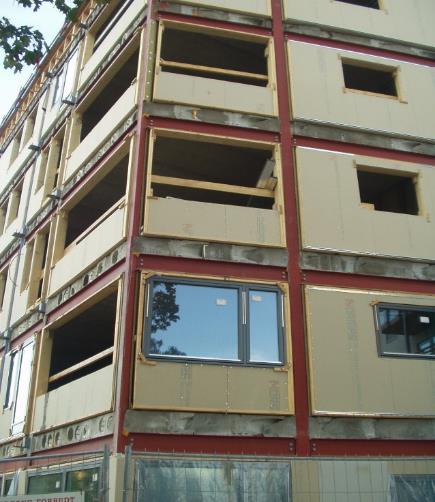 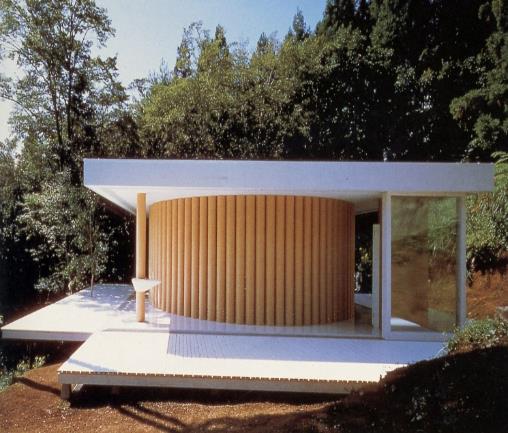 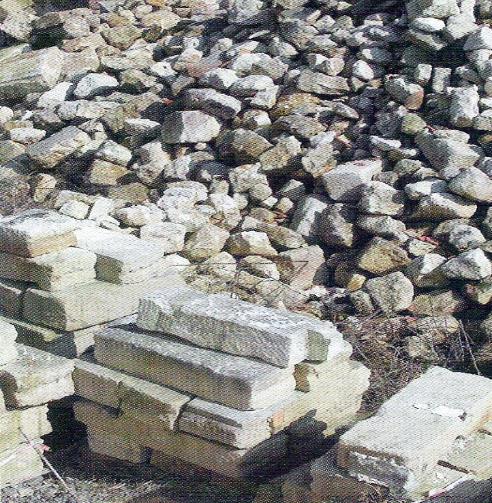 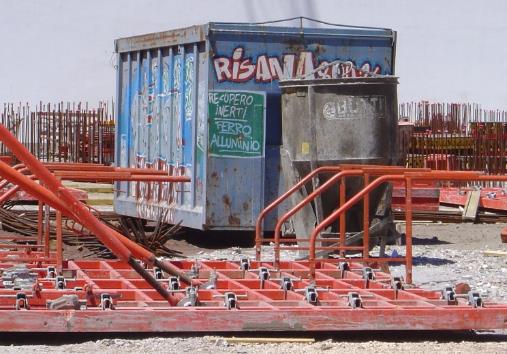 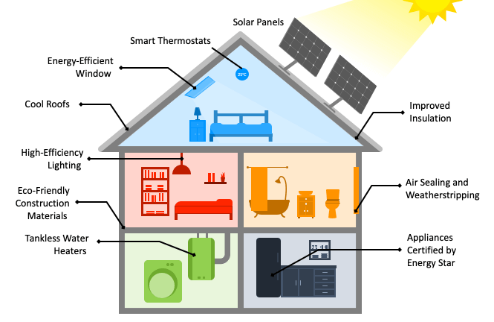 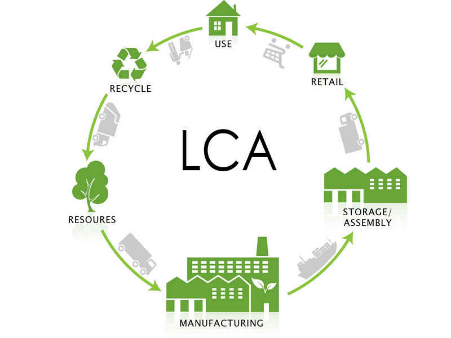 Elementi Costruttivi_2024-25
NOZIONI DI BASE
MATERIALI E LORO PROPRIETA’
origine e classificazioni
caratteristiche chimiche
caratteristiche fisiche
caratteristiche meccaniche
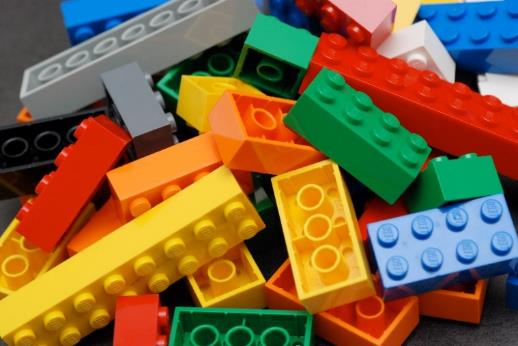 ELEMENTI COSTRUTTIVI E LORO FUNZIONE 

nomenclatura
realizzazione
comportamento in opera
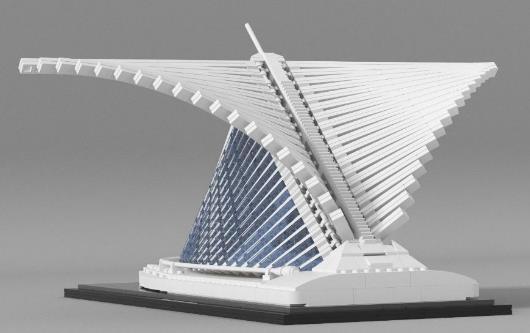 Elementi Costruttivi_2024-25
CONCETTI DI BASE
FRAGILITA’DUTTILITA’



SOLLECITAZIONE-DEFORMAZIONE
TENSIONE INTERNA-SFORZO
SOLLECITAZIONI ELEMENTARI
SOLLECITAZIONI COMPOSTE*ELASTICITA’ e PLASTICITA’
RIGIDEZZA FLESSIONALE

VINCOLO
SISTEMA MECCANICO
RESISTENZA
EQUILIBRIO
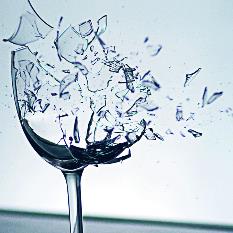 MATERIALI
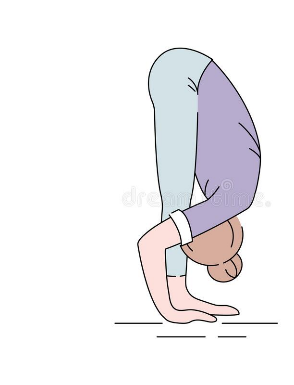 CORPI
COMBINAZIONE 
DI CORPI
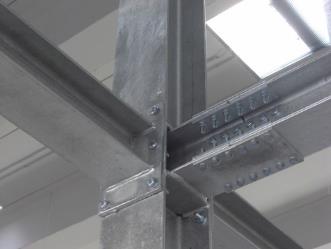 Elementi Costruttivi_2024-25
CONCETTI DI BASE
MATERIALE
MATERIA
mater
nell’accezione più generica, ciò che costituisce tutti i corpi, la sostanza fisica che, assumendo forme diverse nello spazio, può essere oggetto di esperienza sensibile
CORPO
CORPO RIGIDO
nell’accezione più generica, ciò che è costituito da materiale, in cui si individua un centro di massa, con una propria estensione volumica  nel quale la distanza tra due punti qualsiasi rimane costante
Elementi Costruttivi_2024-25
CONCETTI DI BASE
C
CORPO RIGIDO
È un sistema di punti materiali in cui, sotto l’azione di forze esterne,  le distanze relative tra i punti non cambiano
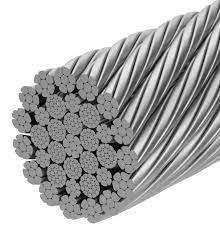 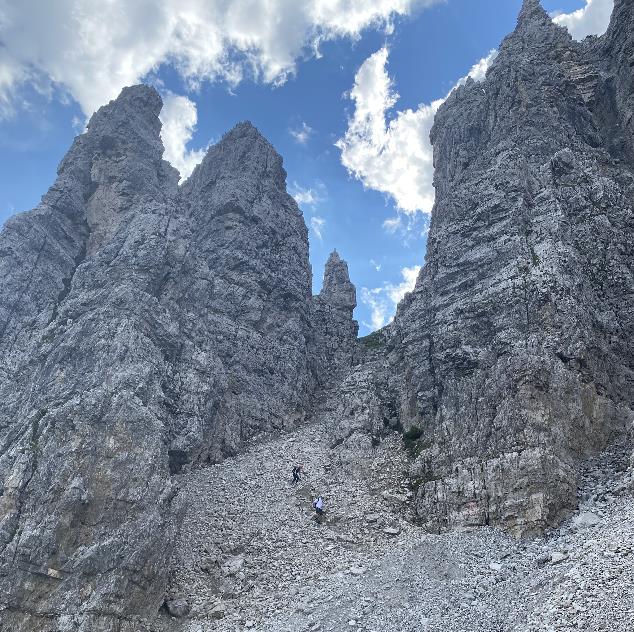 La definizione di corpo rigido si riferisce ad un solido ideale
 
Nella realtà, tutti i corpi si deformano, in funzione del materiale di cui sono fatti (modulo di elasticità)
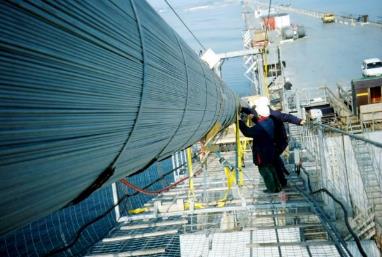 ma anche della loro massa e della sua distribuzione in rapporto al volume
Elementi Costruttivi_2024-25
CONCETTI DI BASE
C
CORPO
[def]
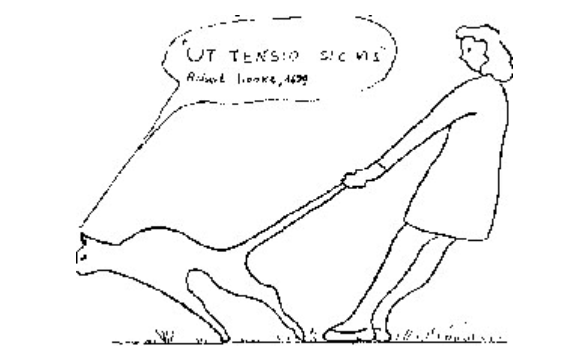 Ut tensio, sic vis
CORPO RIGIDO
nell’accezione più generica, ciò che è costituito da materiale, in cui si individua un centro di massa, con una propria estensione volumica  nel quale la distanza tra due punti qualsiasi rimane costante
Elementi Costruttivi_2024-25
AZIONE - REAZIONE
SOLLECITAZIONE e DEFORMAZIONE
ogni corpo soggetto ad un’azione si DEFORMA
non esiste il corpo perfettamente RIGIDO
Fase elastica – senza deformazione permanente
Fase plastica– deformazione permanente
deformazione unitaria
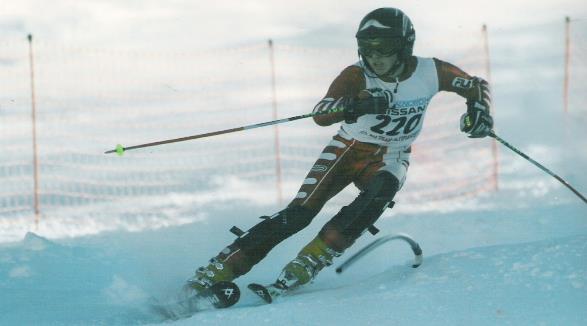 AZIONE ESTERNA -  peso proprio (P)
REAZIONI VINCOLARI -  R
DEFORMAZIONE-  freccia (f), ε
Elementi Costruttivi_2024-25
CONCETTI DI BASE
SOLLECITAZIONE (azione) - ogni causa o insieme di cause esterne, capaci di sollecitare un corpo (indurre stati limite in una struttura_ NTC 2008) 

DEFORMAZIONE - è la variazione di forma dell’elemento causata dalle sollecitazioni esterne
TENSIONI INTERNE -  forze di reazione che nascono in ogni punto all’interno del materiale, tendenti ad opporsi alla deformazione
SFORZO  - forza per unità di superficie _ σ, τ
Elementi Costruttivi_2024-25
CONCETTI CHIAVE
ESTERNO
AZIONE ESTERNA -  sollecitazione
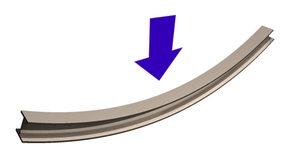 REAZIONI VINCOLARI -  R
DEFORMAZIONE -  variazione di forma del corpo e delle sue sezioni
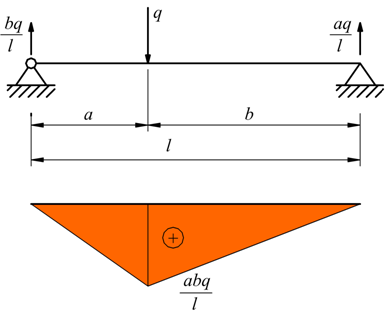 INTERNO
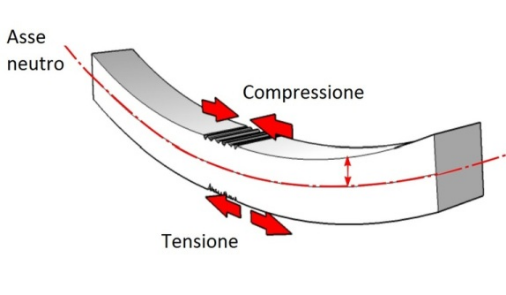 SOLLECITAZIONI APPLICATE SU AREA (forza applicata su ogni sezione del componente)
DIAGRAMMA DELLE TENSIONI 
(risposta della sezione)
Elementi Costruttivi_2024-25
A
AZIONI SULLE COSTRUZIONI
MODO IN CUI SI ESERCITANO
INDIRETTE
variazioni temperatura 
deformazioni lente
cedimento di vincoli
DIRETTE
concentrate distribuite
DEGRADO
endogeno
esogeno
RISPOSTA STRUTTURALE
STATICHE
PSEUDO STATICHE
DINAMICHE
VARIAZIONI DI INTENSITA’ NEL TEMPO
PERMANENTI
peso proprio
peso sovrastrutture
spostamenti e deformazioni imposte
ECCEZIONALI
incendi
esplosioni
urti
impatti
SISMICHE
terremoti
VARIABILI
di lunga durata
di breve durata
[Speaker Notes: 2.5.1 CLASSIFICAZIONE DELLE AZIONI
Si definisce azione ogni causa o insieme di cause capace di indurre stati limite in una
struttura.
2.5.1.1 Classificazione delle azioni in base al modo di esplicarsi
a)dirette: forze concentrate, carichi distribuiti, fissi o mobili (peso, pressione del vento,
spinta del terreno o di un liquido, sima, ecc..);
b)indirette: spostamenti impressi, variazioni di temperatura e di umidità, ritiro,
precompressione, cedimenti di vincolo, ecc.
c)degrado:
- endogeno: alterazione naturale del materiale di cui è composta l’opera strutturale;
- esogeno: alterazione delle caratteristiche dei materiali costituenti l’opera strutturale,
a seguito di agenti esterni.
2.5.1.2 Classificazione delle azioni secondo la risposta strutturale
a)statiche: azioni applicate alla struttura che non provocano accelerazioni significative
della stessa o di alcune sue parti;
b)pseudo statiche: azioni dinamiche rappresentabili mediante un’azione statica
equivalente;
c) dinamiche: azioni che causano significative accelerazioni della struttura o dei suoi
componenti.
2.5.1.3 Classificazione delle azioni secondo la variazione della loro intensità nel tempo
a) permanenti (G): azioni che agiscono durante tutta la vita nominale della costruzione, la cui
variazione di intensità nel tempo è così piccola e lenta da poterle considerare con
sufficiente approssimazione costanti nel tempo:
- peso proprio di tutti gli elementi strutturali; peso proprio del terreno, quando pertinente; forze
indotte dal terreno (esclusi gli effetti di carichi variabili applicati al terreno); forze risultanti
dalla pressione dell’acqua (quando si configurino costanti nel tempo) (G1 );
- peso proprio di tutti gli elementi non strutturali ( G2 );
- spostamenti e deformazioni imposti, previsti dal progetto e realizzati all’atto della costruzione;
- pretensione e precompressione (P); - ritiro e viscosità;
- spostamenti differenziali;
b) variabili (Q): azioni sulla struttura o sull’elemento strutturale con valori istantanei che
possono risultare sensibilmente diversi fra loro nel tempo:
- di lunga durata: agiscono con un’intensità significativa, anche non continuativamente, per un
tempo non trascurabile rispetto alla vita nominale della struttura;
- di breve durata: azioni che agiscono per un periodo di tempo breve rispetto alla vita nominale
della struttura;
c) eccezionali (A): azioni che si verificano solo eccezionalmente nel corso della vita nominale
della struttura;
- incendi;
- esplosioni;
- urti ed impatti;
d) sismiche (E): azioni derivanti dai terremoti.]
Elementi Costruttivi_2024-25
SOLLECITAZIONI ELEMENTARI
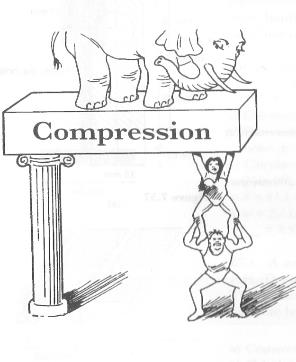 producono deformazioni di LUNGHEZZA
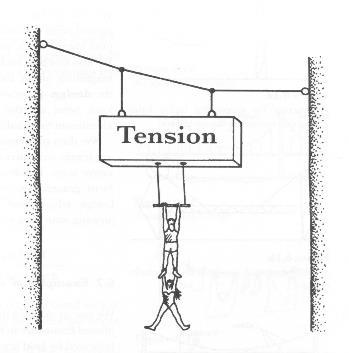 COMPRESSIONE
TRAZIONE
COMPRESSIONE c
tende ad avvicinare le parti costituenti il materiale
TRAZIONE t
tende ad allontanare le parti costituenti il materiale
Elementi Costruttivi_2024-25
SOLLECITAZIONI SEMPLICI
producono deformazioni di LUNGHEZZA
F
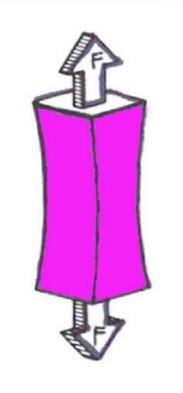 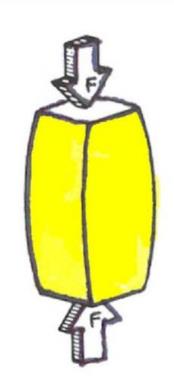 F
A
A
RESISTENZA A COMPRESSIONE
RESISTENZA A TRAZIONE
t = F/A
c = F/A
Elementi Costruttivi_2024-25
SOLLECITAZIONI ELEMENTARI
producono deformazioni ANGOLARI
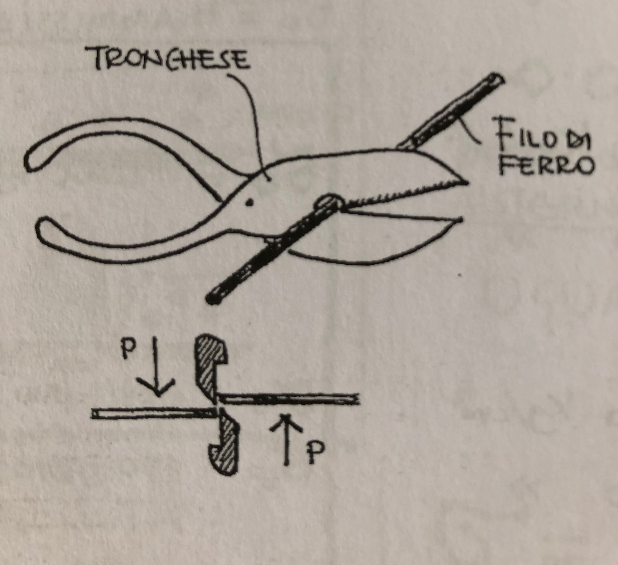 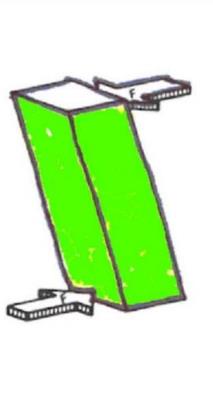 TAGLIO 
tende a far scorrere le parti l’una rispetto all’altra
Effetto combinato di una trazione e di una compressione ortogonali tra di loro
 e agenti a 45° dall’asse dell’elemento
Elementi Costruttivi_2024-25
F
SOLLECITAZIONI ELEMENTARI
producono INCURVAMENTO
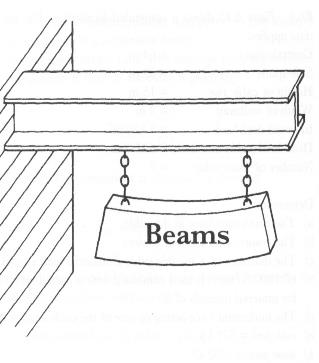 compressione
FLESSIONE
trazione
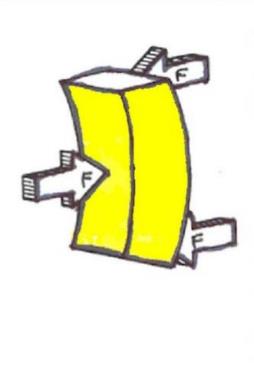 L’elemento è soggetto ad una coppia di forze giacente in un piano ortogonale ai suoi infiniti piani longitudinali, di cui TUTTI TRANNE UNO 
subiscono una variazione di lunghezza
Elementi Costruttivi_2024-25
F
MOMENTO FLETTENTE 
 entità dello sforzo che sollecita le singole sezioni
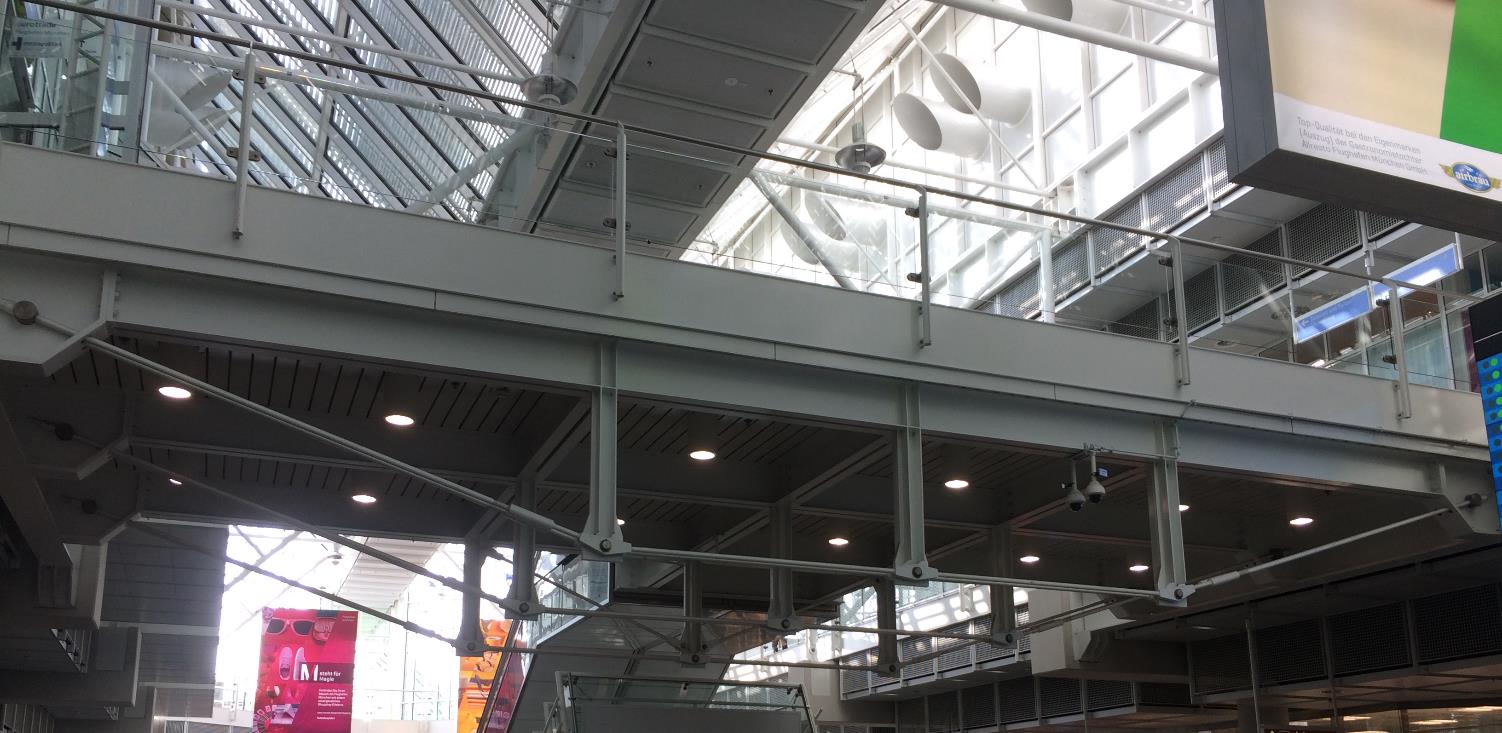 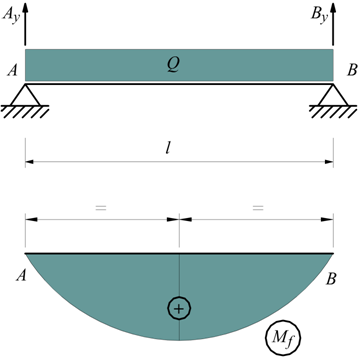 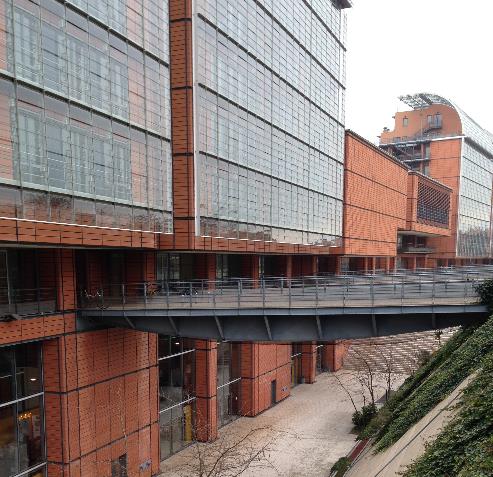 Forma ottimale dell’elemento: segue il diagramma dei momenti flettenti

SEZIONE AD UNIFORME RESISTENZA
Concentra il materiale dove c’è più bisogno 
momento massimo  ⁼  sezione più grande
Elementi Costruttivi_2024-25
SOLLECITAZIONI COMPLESSE
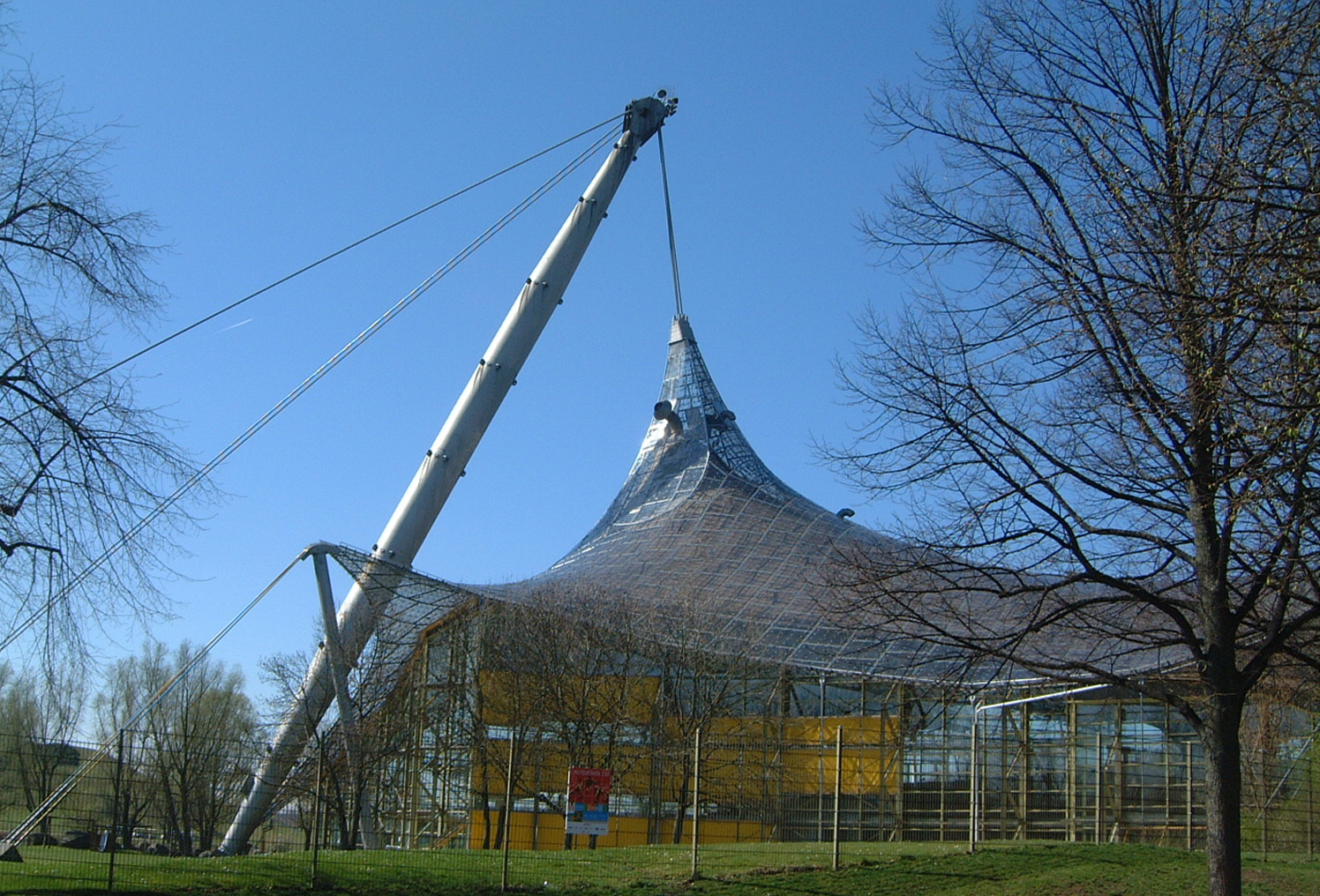 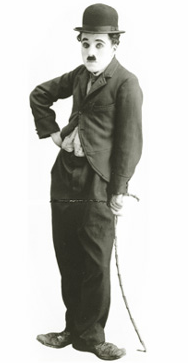 PRESSOFLESSIONE
elementi soggetti a carichi assiali e con sezioni  contemporaneamente tese e compresse
CARICO DI PUNTA = CARICO CRITICO
oltre cui si passa dalla compressione all’incurvamento
Eccentricità del carico
Disomogeneità dei materiali
elementi SNELLI  soggetti a pressione assiale
pilastri, puntoni
Forma ottimale dell’elemento: a uniforme resistenza,  a sezione cava e circolare (con massa resistente disposta a distanza grande dall’asse longitudinale)
Elementi Costruttivi_2024-25
R
CONCETTI CHIAVE
Laboratorio Costruzione dell’Architettura 1
Corso di ELEMENTI COSTRUTTIVI
AZIONE   - ogni causa o insieme di cause capace di indurre stati limite in una struttura 
sforzo  - inteso come forza per unità di superficie
DEFORMAZIONE - è la variazione di forma dell’elemento causata dalle sollecitazioni esterne
TENSIONI INTERNE -  forze di reazione che nascono in ogni punto all’interno del materiale, tendenti ad opporsi alla deformazione
RIGIDEZZA FLESSIONALE - capacità che ha un corpo di opporsi alla deformazione elastica provocata da una forza applicata
Elementi Costruttivi_2024-25
R
CONCETTI CHIAVE
RIGIDEZZA FLESSIONALE
è una proprietà dell’elemento
è funzione della distribuzione della massa al suo interno (dipende dalla FORMA dell’elemento)
ELEMENTO PRIVO DI RIGIDEZZA FLESSIONALE
non è in grado di opporre resistenza a compressione, ma resiste a trazione
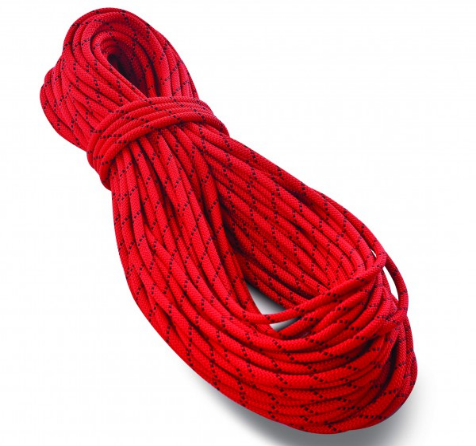 Elementi Costruttivi_2024-25
ALTRE DEFINIZIONI IMPORTANTI
VINCOLO  - qualsiasi condizione che limita il moto di un corpo
SISTEMI MECCANICI - combinazione di elementi, vincoli e sollecitazioni. Possono essere ipostatici, isostatici, iperstatici se a secondo che i gradi di libertà siano maggiori, uguali o minori delle reazioni vincolari offerte
NUMERO ELEMENTI che concorrono a determinare lo schema del sistema
TIPO DI ELEMENTO (rigido o privo di rigidezza flessionale).
TIPO DI SOLLECITAZIONE prevalente (compressione, trazione, flessione), o il sistema di forze
Elementi Costruttivi_2024-25
La presenza di vincoli  permette la correlazione degli elementi, consentendo o impedendo  movimenti (gradi di libertà) attraverso l’azione un insieme di forze dette reazioni vincolari, che agiscono sulle particelle del sistema  limitandone il moto
INCASTRO
0 gradi di libertà
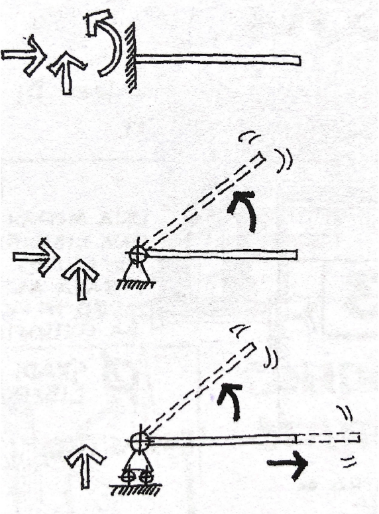 CERNIERA
1 grado di libertà
2 gradi di libertà
CARRELLO
Elementi Costruttivi_2024-25
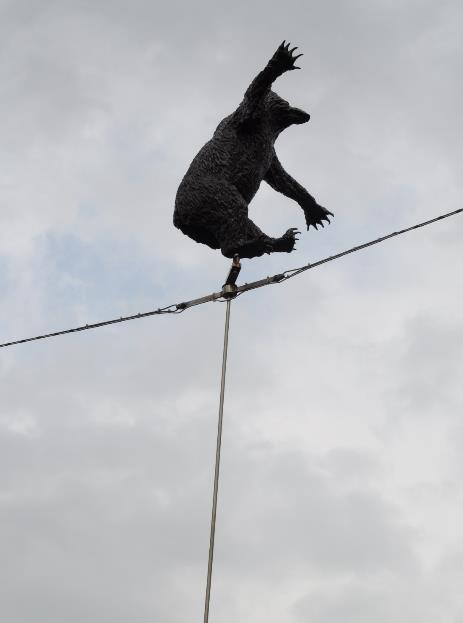 EQUILIBRIO DEL SISTEMA
Equilibrio Esterno 
ancoraggi non devono cedere

=

Equilibrio Interno 
elemento deve resistere
Elementi Costruttivi_2024-25
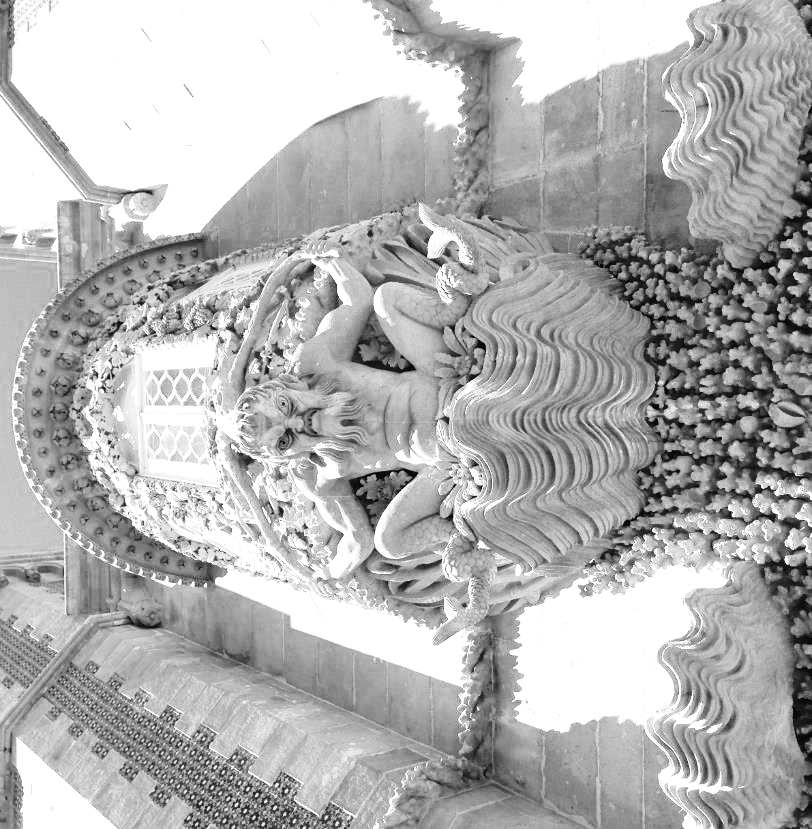 Laboratorio Costruzione dell’Architettura 1
Corso di ELEMENTI COSTRUTTIVI
MECCANISMI DI RESISTENZA
Elementi Costruttivi_2024-25
PROBLEMATICA PROGETTUALE
TRASMISSIONE A TERRA DEI CARICHI CHE AGISCONO 
SUL PIANO ORIZZONTALE
La trasmissione dei carichi in direzione ortogonale alla loro linea di azione determina la sollecitazione a FLESSIONE
DISPOSITIVI PROGETTUALI
Impiego di materiali resistenti a  TRAZIONE e COMPRESSIONE
Ricorso ad apparecchiature costruttive basate sull’impiego di componenti capaci di resistere a FLESSIONE
Ricorso ad apparecchiature costruttive basate sull’impiego  di componenti capaci di resistere a TRAZIONE  e/o COMPRESSIONE
Elementi Costruttivi_2024-25
MECCANISMI DI RESISTENZA
PER MASSA
rigidezza flessionale
flessione
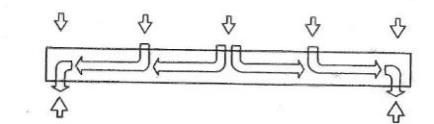 TRAVE
PER FORMA
Con rigidezza flessionale
compressione

senza rigidezza flessionale
trazione
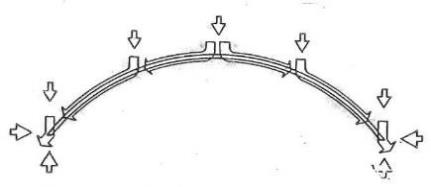 ARCO
CAVO
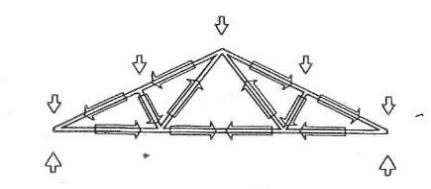 PER GEOMETRIA
massa trascurabile
compressione e trazione
ASTE RETICOLARI